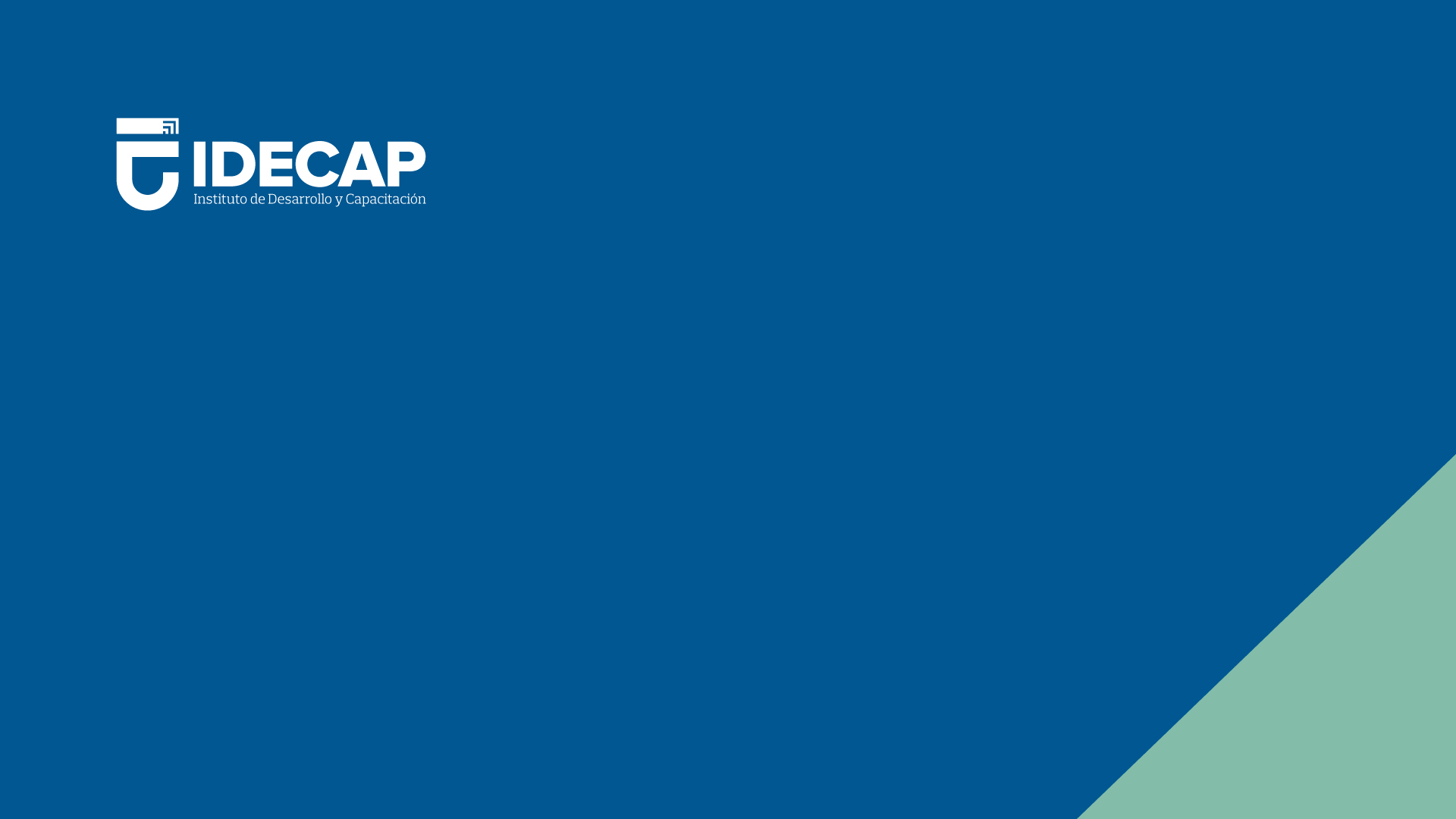 EL APRENDIZAJE HIBRIDO O BLENDED LEARNING
Roberto Asmat
Microsoft Innovative Educator Trainer
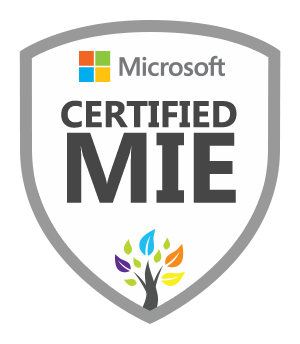 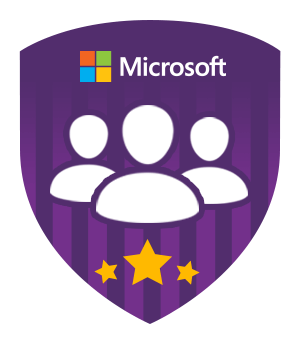 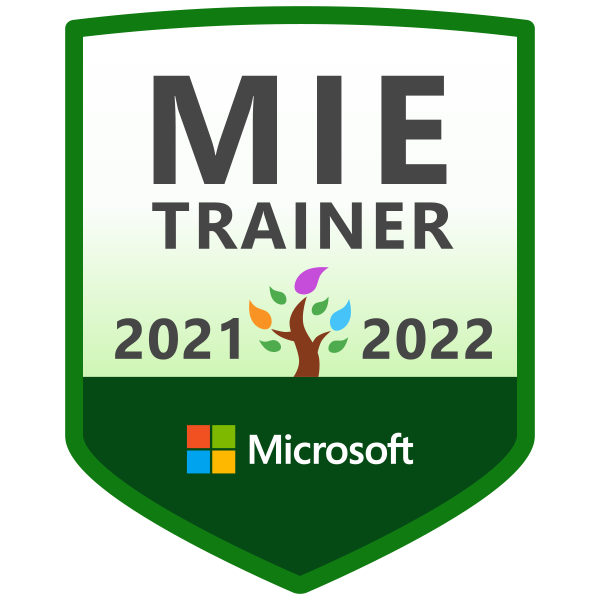 Cel. 958006594 - Mail. rasmat@recursodocente.edu.pe
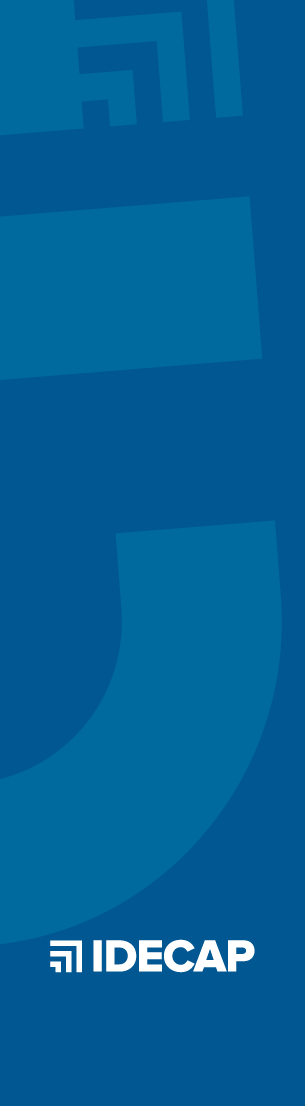 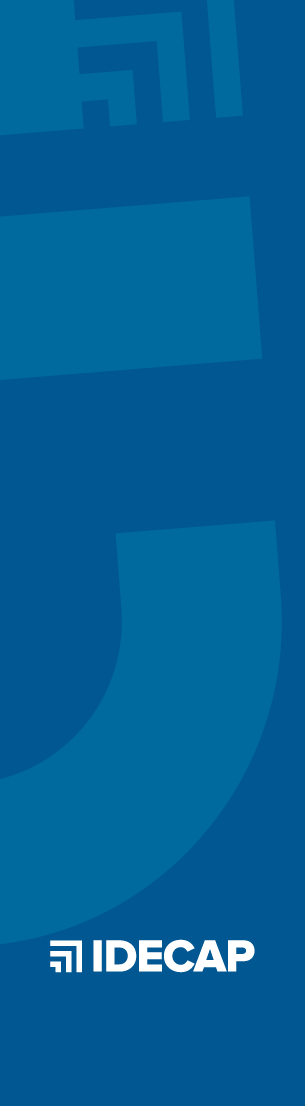 ANTECEDENTES
Declaración Mundial sobre Educación para Todos: Satisfacción de las Necesidades Básicas de Aprendizaje (1990)
“La calidad y la oferta de la educación básica pueden mejorarse mediante el uso prudente de las tecnologías educativas. Allá donde el empleo de tales tecnologías no es general, su introducción requerirá elegir y/o elaborar las tecnologías adecuadas, adquirir el equipo necesario y los sistemas operativos y contratar o formar a profesores y demás personal de la educación que trabaje con ellos. La definición de tecnología adecuada varia según las características de la sociedad y habrá de cambiar rápidamente a medida que los nuevos adelantos (radio y televisión educativas, computadoras y diversos auxiliares audiovisuales para la instrucción) resulten menos caros y más adaptables a los distintos contextos. El uso de la tecnología moderna permite también mejorar la gestión de la educación básica. Cada país puede revisar periódicamente su capacidad tecnológica presente y potencial en relación con sus necesidades básicas y sus recursos de educación.”
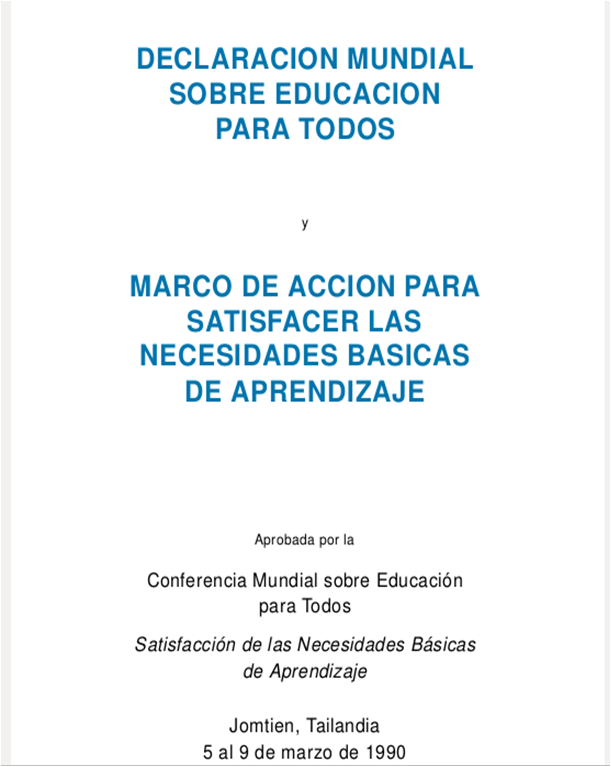 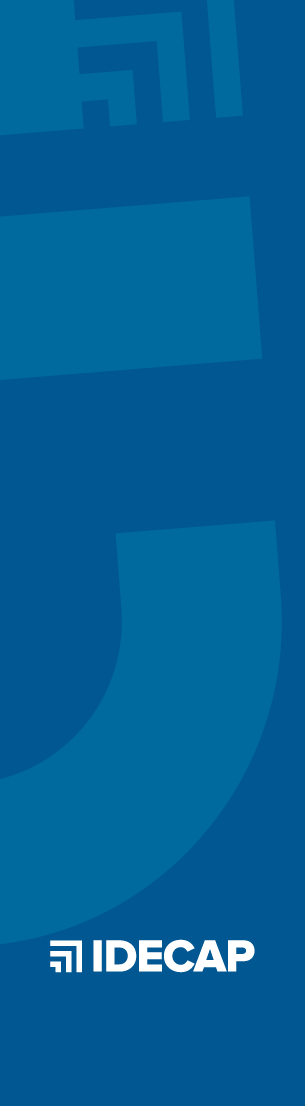 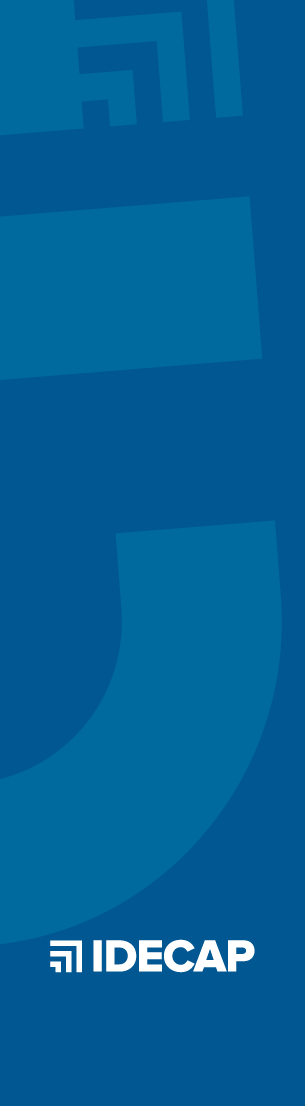 ANTECEDENTES
Un cambio imprescindible: el rol del docente en el siglo XXI.
Paola Margarita Calderón Solís y Héctor Jacinto Loja Tacuri (2018)
Un docente del siglo XXI debe comprender la realidad actual y construir una nueva forma de concebir el aprendizaje. En otras palabras, está llamado a la comprensión de las nuevas tecnologías y a la adaptación de sus metodologías, convirtiéndose en un ente autónomo, eficaz, con responsabilidad social, crítico y reflexivo, que haga uso de las distintas herramientas tecnológicas que le ofrece la red, sin limitarse al uso instrumental de la tecnología.
Conocer las posibilidades que ofrece la tecnología para la educación, permite enriquecer la experiencia del aprendizaje y crear estudiantes con competencias digitales básicas para el presente y el futuro, pero para ello primero debemos comprender que la educación y la tecnología avanzan conjuntamente, y deben complementarse para permitir nuevas posibilidades donde la libertad y democracia sea la base de la educación (Freire, 2005).
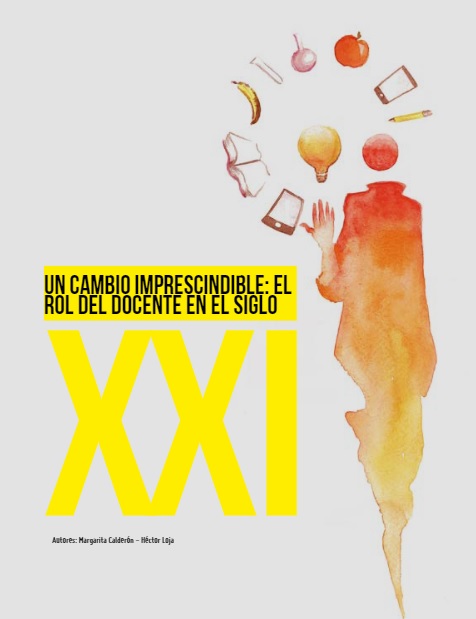 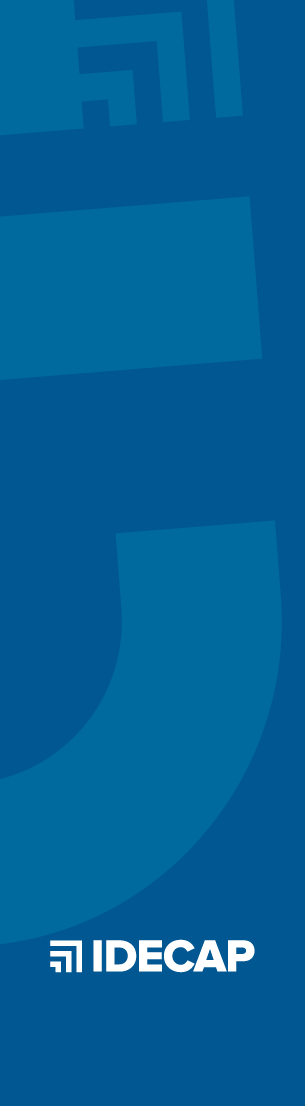 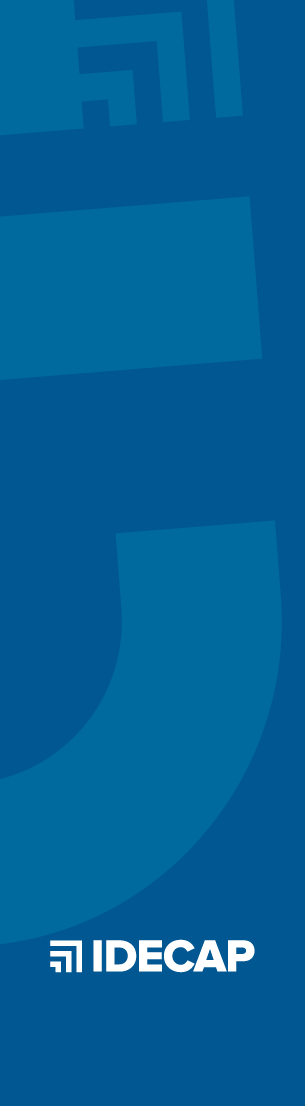 ANTECEDENTES
Tendencias significativas de gran impacto para la educación





Todas estas posibilidades permiten transformar el proceso de enseñanza - aprendizaje en las aulas, y le dan la posibilidad a los docentes de innovar y desarrollar nuevas competencias y conocimientos que permitan mejorar el desarrollo de sus clases, tomando en cuenta las necesidades específicas de sus estudiantes, los recursos de sus instituciones y ofreciendo atención a las mismas (Sacristán, 1992).
Escuelas Digitales
Personalización del aprendizaje
Autoevaluación
Realidad virtual




Aprendizaje híbrido
Aprendizaje Activo
Diseño de nuevos espacios de aprendizaje
Realidad Aumentada
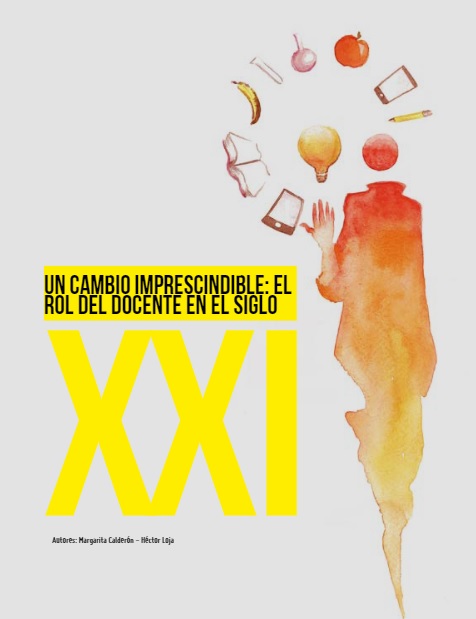 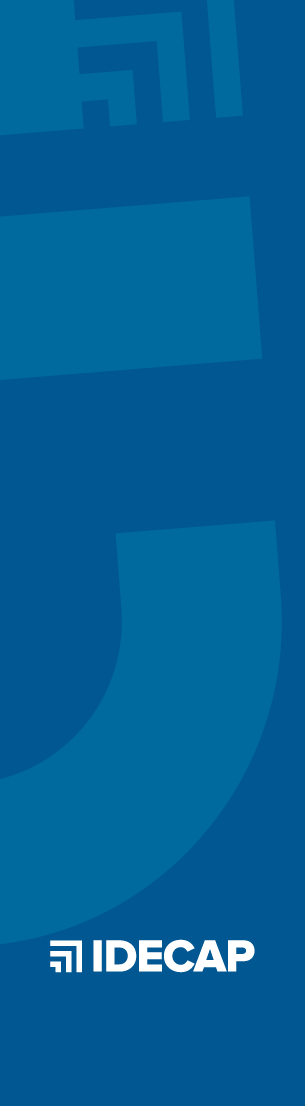 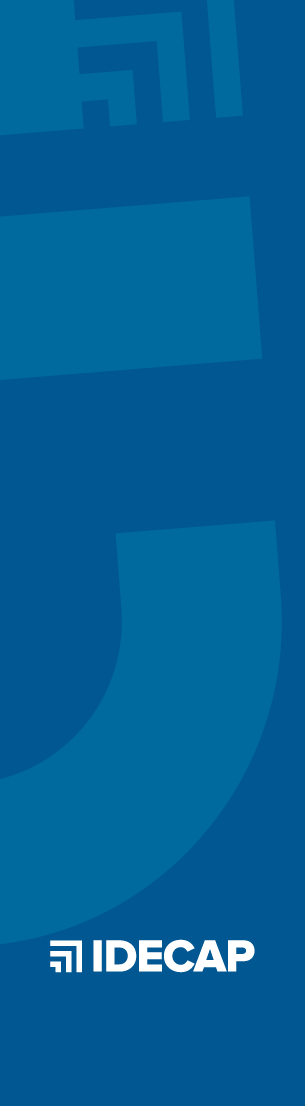 ANTECEDENTES
Conclusión
“El profesor del siglo XXI tiene que enseñar lo que no sabe, y lo primero que tienen que hacer es desaprender, olvidar los métodos pedagógicos tradicionales e innovar en las técnicas de aprendizaje” (párr.9). La innovación no debe ser considerada una opción; sino más bien, un imperativo para cualquier docente que básicamente está desafiado a innovar y a desarrollar ideas creativas que transformen la educación. Las escuelas necesitan docentes capaces de generar nuevas ideas que rompan con la educación tradicional y permitan aprovechar el potencial y las habilidades de los alumnos. Senge (2017)
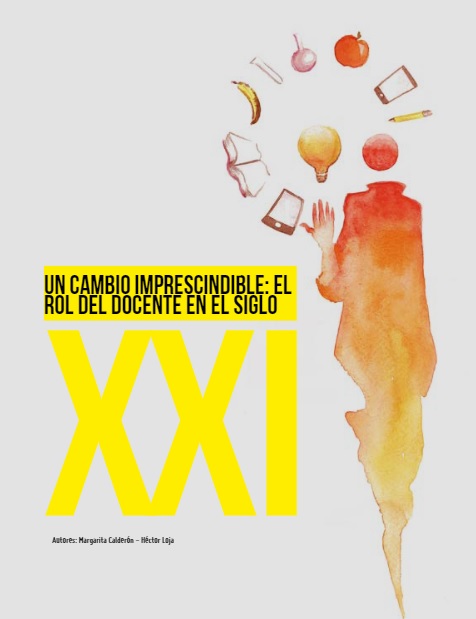 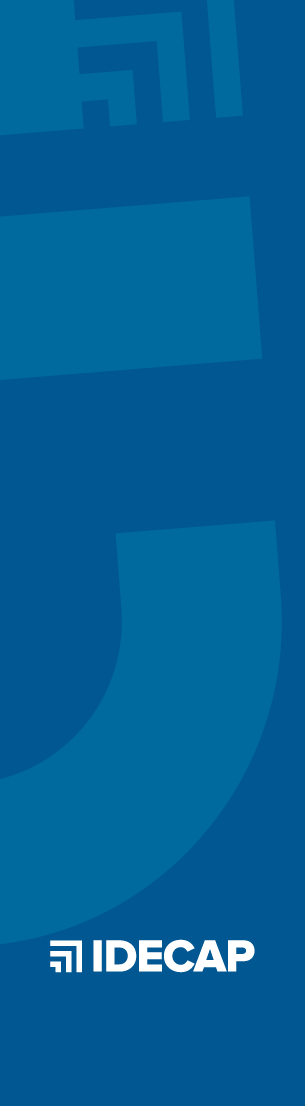 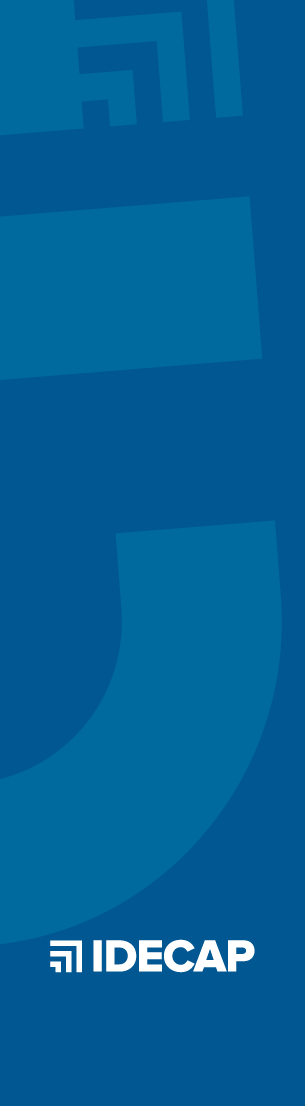 MODELOS EDUCATIVOS DE APRENDIZAJE
El aprendizaje presencial se caracterizan por estar delimitados en cuanto espacio y tiempo, la rigidez en los roles de los actores principales en el proceso educativo, así como la dependencia del alumno respecto a su docente.
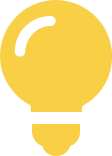 El aprendizaje a distancia, es una situación educativa en la que los docentes y estudiantes no coinciden en tiempo y lugar, por lo tanto se requiere de diversos medios para establecer la comunicación y dar lugar a procesos de aprendizaje
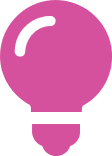 El aprendizaje virtual o E-Learning, se desarrollan a través del uso de computadores e internet, es la formación basada en la red y que facilita la comunicación entre el profesor y los alumnos, es no presencial pura y puede ser sincrónicas o asincrónicas.
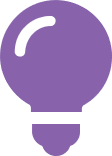 El aprendizaje Híbrido o Blended-Learninig, es básicamente una combinación de la enseñanza presencial y la online, es decir el aprendizaje ocurre tanto en el aula como en un entorno virtual, es la combinación entre el mundo presencial y el mundo en línea
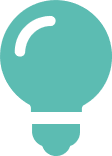 El aprendizaje móvil o M-Learning, es una metodología de enseñanza y aprendizaje valiéndose del uso de los teléfonos móviles u otros dispositivos móviles, como son las agendas electrónicas, las tabletas o tablets, entre otros, con conectividad a Internet.
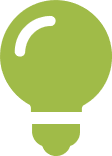 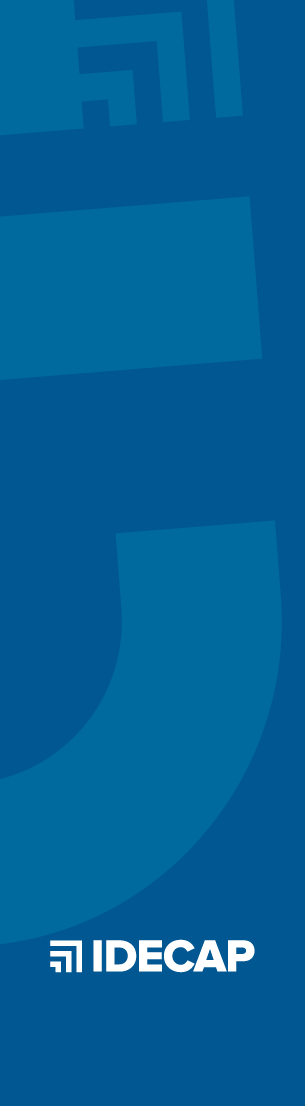 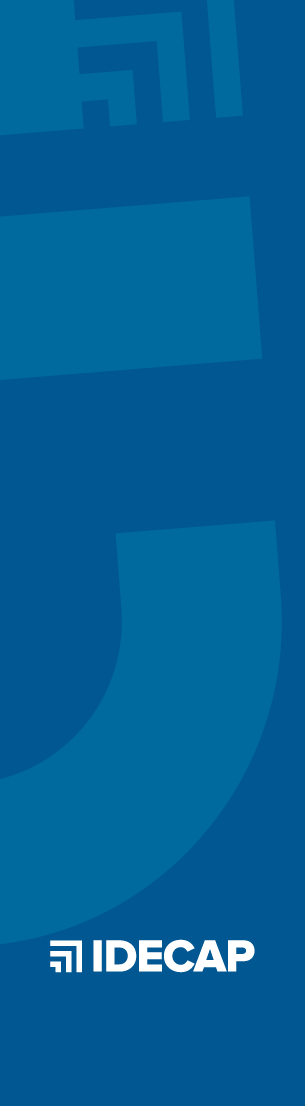 EL APRENDIZAJE HIBRIDO O BLENDED LEARNING
El Aprendizaje Hibrido, es un modelo de aprendizaje que combina el aprendizaje presencial y en línea. Combina sistemas o tecnologías de distribución de la información (síncronas y asíncronas, videoconferencias, plataformas virtuales) y estrategias o modelos de aprendizaje (aprendizaje formal e informal, aula invertida, entre otras) (Gisbert Cerverta et al., 2017). 
“El concepto de híbrido constituye un continuo potencial en el proceso de enseñanza-aprendizaje, ya que se puede ver como se presenta la expansión y continuidad del espacio-tiempo (cara a cara y distancia, sincrónico y asincrónico) en el entorno de aprendizaje. El desafío en el entorno híbrido es, por lo tanto, lograr la integración entre las acciones presenciales y de aprendizaje electrónico en la entrega de actividades de aprendizaje, de tal forma que cada una agregue valor a la otra en un proceso continuo que conduzca al logro de objetivos de aprendizaje.” Osorio Gómez y Duart, (2012, pág. 261)
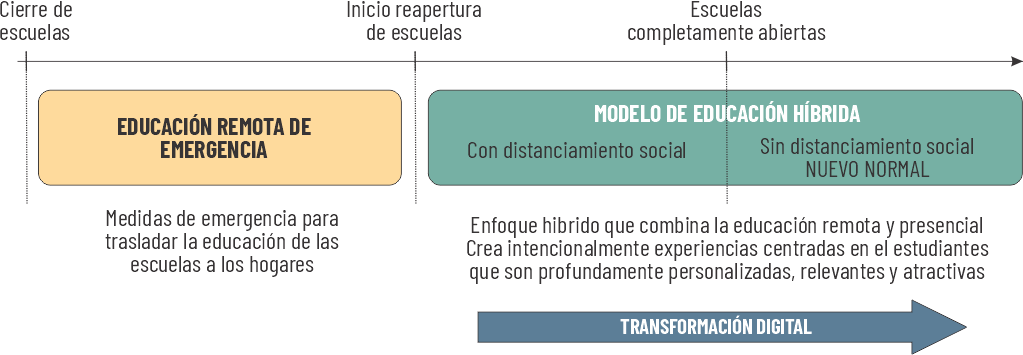 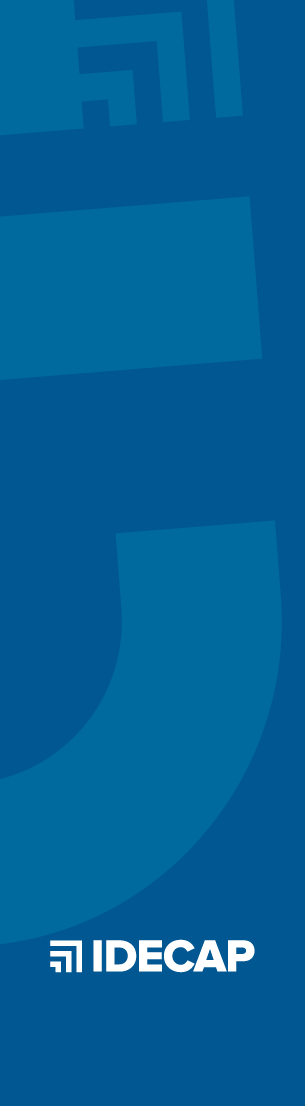 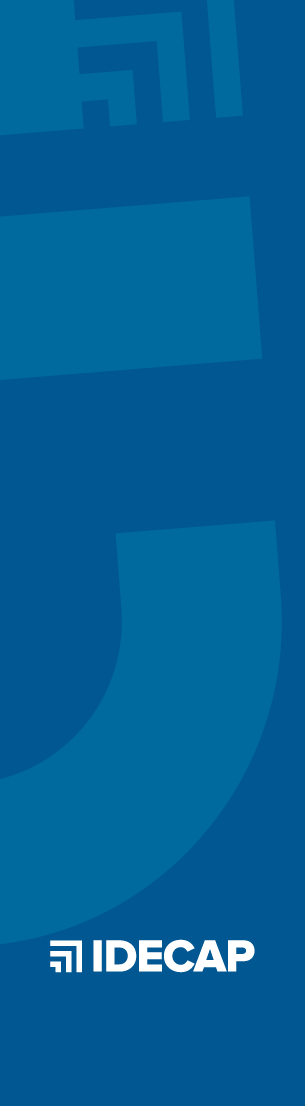 CARACTERÍSTICAS TECNOEDUCATIVAS DEL A.H.
Tomando como referencia a Horn y Staker (2011) y Graham et al. (2014), podemos hablar de la combinación de modalidades de distribución de medios, de combinación de métodos didácticos, o de la combinación de instrucción presencial con instrucción en línea.
A partir de estas combinaciones, los estudiantes pueden ser organizados en grupos, ya sea a modo de rotación o a modo flexible.
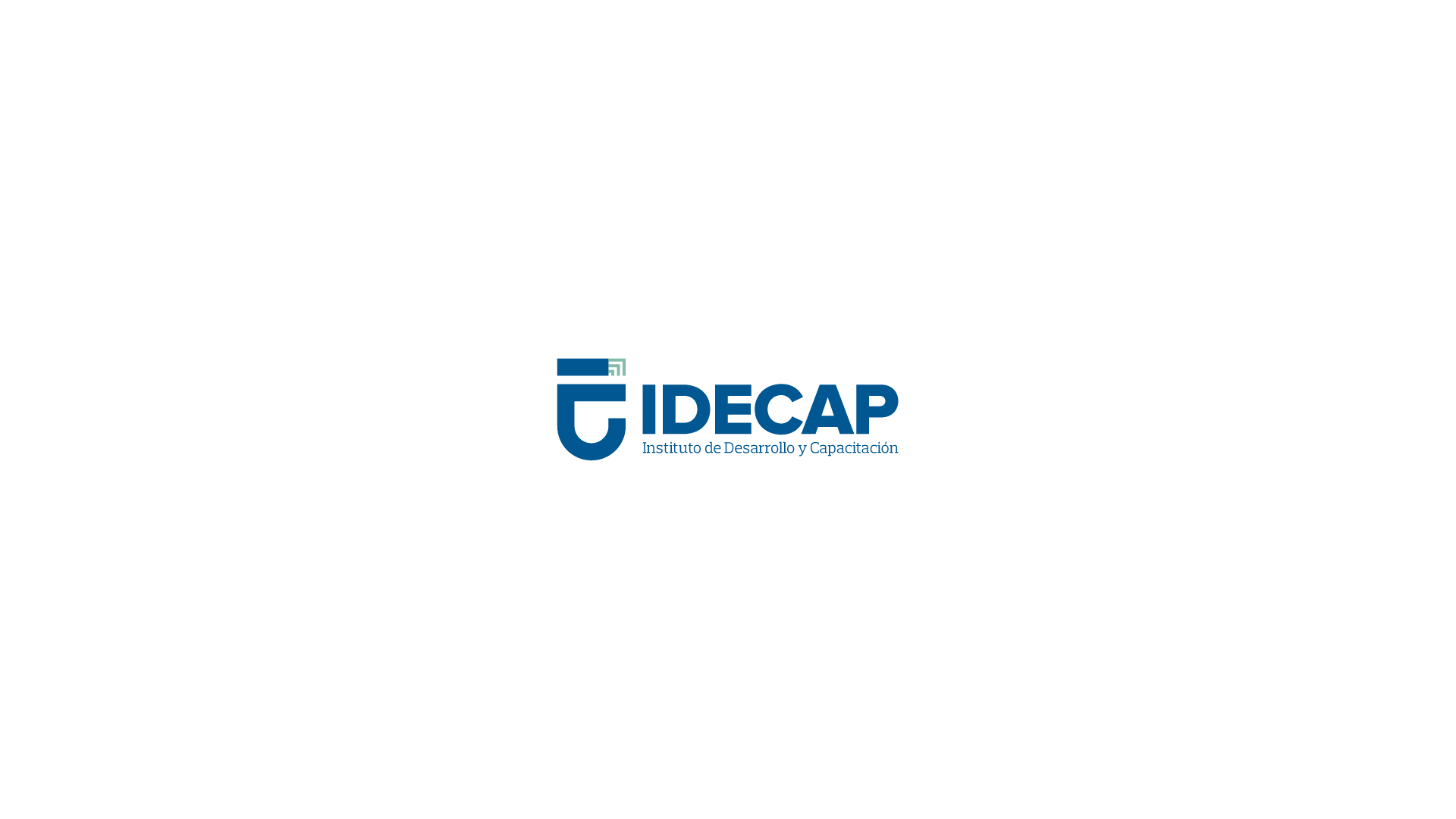